Are financial agreements worth the paper they’re written on
Phillip Sorensen 
Barrister, Queensland Bar 
Accredited Family Law Specialist
www.phillipsorensen.com.au
Phillip Sorensen, Barrister
Part I -	A brief history of financial agreements
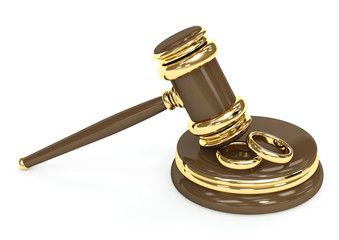 Setting the scene—
Your favourite client comes to see you
He’s thinking about getting married and wants a pre-nup
www.phillipsorensen.com.au
Phillip Sorensen, Barrister
Part I -	 A brief history of financial agreements
So what is there to worry about
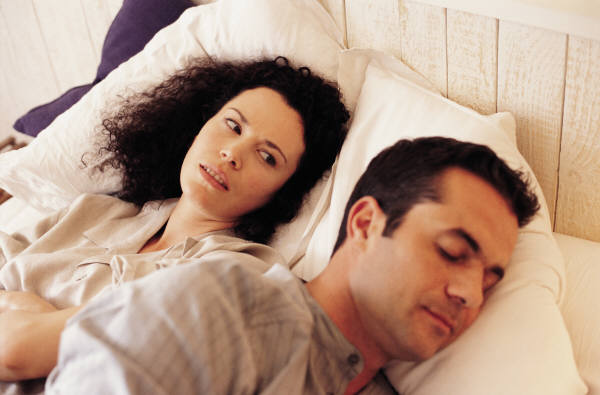 www.phillipsorensen.com.au
Phillip Sorensen, Barrister
Part I -	 A brief history of financial agreements
What is the question?
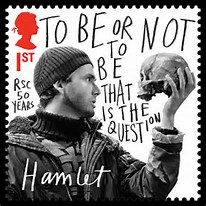 www.phillipsorensen.com.au
Phillip Sorensen, Barrister
Part I -	 A brief history of financial agreements
Why I do not prefer the term ‘Binding Financial Agreement’ other than for reasons of pedantry, is two-fold:
With apologies to the Prince of Denmark, whether the agreement is binding – that is the question.
www.phillipsorensen.com.au
Phillip Sorensen, Barrister
Part I -	 A brief history of financial agreements
Its an oxymoron as Lethbridge SC said:
The intention of Parliament in passing the Bill and introducing the amendments comprised in Part VIIIA has not been realised. An oxymoron may be defined as:
www.phillipsorensen.com.au
Phillip Sorensen, Barrister
Part I -	A brief history of financial agreements
“A figure of speech by which a locution produces an incongruous, seemingly self-contradictory effect, as in ‘cruel kindness’ or ‘to make haste slowly’.” 
or as in “Binding Financial Agreement”
www.phillipsorensen.com.au
Phillip Sorensen, Barrister
Part II -	 Current law developments
Senior v Anderson (2011) 250 FLR 444
 It’s a risky business
www.phillipsorensen.com.au
Phillip Sorensen, Barrister
Part II -	 Common grounds of attack
Saintclaire & Saintclaire [2013] FamCA 491 –
The pathway
www.phillipsorensen.com.au
Phillip Sorensen, Barrister
Part II -	 Common grounds of attack
1. Is the document a financial agreement? – the technical requirements
www.phillipsorensen.com.au
Phillip Sorensen, Barrister
Part II -	 Common grounds of attack
Is the document a financial agreement? – the technical requirements
What is a financial agreement under the Family Law Act 1975 –
	Three types: before, during and after
www.phillipsorensen.com.au
Phillip Sorensen, Barrister
Part II -	 Common grounds of attack
Is the document a financial agreement? – the technical requirements
What is a financial agreement under the Family Law Act 1975 –
	Three types: before, during and after 
	Summary of s 90G
www.phillipsorensen.com.au
Phillip Sorensen, Barrister
Part II -	 Common grounds of attack
Is the document a financial agreement? – the technical requirements
What is a financial agreement under the Family Law Act 1975 
3.	Setting aside a financial agreement
www.phillipsorensen.com.au
Phillip Sorensen, Barrister
Part III -	Pleadings to set aside financial agreements
Procedural aspects 
Points of claim
Statement of claim or pleadings
www.phillipsorensen.com.au
Phillip Sorensen, Barrister
Part III – Section CGrounds of attack
Does an agreement have to be fair? 	
‘The bracketed words’ – ‘(disregarding any changes in circumstances from the time the agreement was made)’	
‘Just and equitable’ / ‘unjust and inequitable’ the confusing juxaposition
www.phillipsorensen.com.au
Phillip Sorensen, Barrister
Part III -	Section C- Grounds of attack
The other members of the Full Court part company	Section 90K
www.phillipsorensen.com.au
Phillip Sorensen, Barrister
Part III -	Section C- Grounds of attack
Thorne v Kennedy [2017] HCA 49 [55]—

‘…Further, the description of the agreements by the primary judge as not being "fair or reasonable" was not merely open to her. It was an understatement. Ms Harrison's unchallenged evidence was that the terms of the agreements were "entirely inappropriate" and wholly inadequate "[i]n relation to everything". She said that the agreements did not show any consideration for Ms Thorne's interests. Even without Ms Harrison's evidence, it is plain that some of the provisions of the agreements could not have operated more adversely to Ms Thorne. For instance, the agreements purported to have the effect that if Ms Thorne and Mr Kennedy separated within three years then Ms Thorne was not entitled to anything at all.’
www.phillipsorensen.com.au
Phillip Sorensen, Barrister
Part III -	Section C- Grounds of attack
Thorne v Kennedy [2017] HCA 49 [56]—

‘The primary judge was correct to consider the unfair and unreasonable terms of the pre-nuptial agreement and the post-nuptial agreement as matters relevant to her consideration of whether the agreements were vitiated. Of course, the nature of agreements of this type means that their terms will usually be more favourable, and sometimes much more favourable, for one party. However, despite the usual financial imbalance in agreements of that nature, it can be an indicium of undue influence if a pre-nuptial or post-nuptial agreement is signed despite being known to be grossly unreasonable even for agreements of this nature. In other words, what the Full Court rightly recognised as the significant gap between Ms Thorne's understanding of Ms Harrison's strong advice not to sign the "entirely inappropriate" agreement and Ms Thorne's actions in signing the agreement was capable of being a circumstance relevant to whether an inference should be drawn of undue influence.’
www.phillipsorensen.com.au
Phillip Sorensen, Barrister
Part III -	Pleadings to set aside financial agreements
Statements about values of assets and liabilities in agreements
Impracticable to be carried out
www.phillipsorensen.com.au
Phillip Sorensen, Barrister
Part III -	Pleadings to set aside financial agreements
Impracticable to be carried out—
Sanger v Sanger
Gregory v Gregory.
www.phillipsorensen.com.au
Phillip Sorensen, Barrister
Part III -	Pleadings to set aside financial agreements
Undue influence
      Duress
      Exclusion of liability clauses
www.phillipsorensen.com.au
Phillip Sorensen, Barrister
Part IV -	Setting aside agreements in contract: misrepresentation and fraud
Contract is the first port of call
www.phillipsorensen.com.au
Phillip Sorensen, Barrister
Part IV -	Setting aside agreements in contract: misrepresentation
Misrepresentation
Elements 
Misrepresentation or false factual statement 
False when acted on 
Inducement 
Materiality
www.phillipsorensen.com.au
Phillip Sorensen, Barrister
Part IV -	Setting aside agreements in contract: fraud and mistake
Fraud and non-disclosure 	
Mistake – 
Sullivan 
Phak & Xu
www.phillipsorensen.com.au
Phillip Sorensen, Barrister
Part V -	 Setting aside financial  agreements in equity: duress
Circumstances in which court may set aside a financial agreement or termination agreement in equity 
Duress
www.phillipsorensen.com.au
Phillip Sorensen, Barrister
Part V -	 Setting aside financial  agreements in equity: duress
Circumstances in which court may set aside a financial agreement or termination agreement in equity 
Duress	
Fewster v Drake [2016] FamCAFC 214
www.phillipsorensen.com.au
Phillip Sorensen, Barrister
Part V -	 Setting aside financial  agreements in equity: duress
Circumstances in which court may set aside a financial agreement or termination agreement in equity 
Duress	
Fewster v Drake [2015] FamCAFC 214
Thorne v Kennedy [2017] HCA 49
www.phillipsorensen.com.au
Phillip Sorensen, Barrister
Part V -	 Setting aside financial agreements: undue influence
Undue influence	
1	What is undue influence?
2	Relationships and Undue influence
www.phillipsorensen.com.au
Phillip Sorensen, Barrister
Part V -	 Setting aside financial agreements: undue influence
Relationships and Undue influence

Thorne v Kennedy [2017] HCA 49 [35] 
	‘Common experience today of the wide variety of 	circumstances in which two people can become engaged 	to marry negates any conclusion that a relationship of 	fiancé and fiancée should give rise to a presumption that 	either person substantially subordinates his or her free will 	to the other.’
www.phillipsorensen.com.au
Phillip Sorensen, Barrister
Part V - Setting aside financial agreements: undue influence
Cases on undue influence in a family law context—
A	Saintclaire & Saintclaire [2015] FLC 93-684
B	Piper v Mueller [2014] FCCA 2659
www.phillipsorensen.com.au
Phillip Sorensen, Barrister
Part V - Setting aside financial agreements: undue influence
C	Raleigh & Raleigh [2015] FamCA 625	
D	Wood v Grover [2015] FCCA 951
www.phillipsorensen.com.au
Phillip Sorensen, Barrister
Part V - Setting aside financial agreements: undue influence
C	Raleigh & Raleigh [2015] FamCA 625	
D	Wood v Grover [2015] FCCA 951	
E	Thorne v Kennedy [2017] HCA 49
www.phillipsorensen.com.au
Phillip Sorensen, Barrister
Part V - Setting aside financial agreements: undue influence
Thorne v Kennedy [2017] HCA 49 [60] 
Some of the factors which may have prominence include the following:
whether the agreement was offered on a basis that it was not subject to negotiation; 
the emotional circumstances in which the agreement was entered including any explicit or implicit threat to end a marriage or to end an engagement; 
 whether there was any time for careful reflection;
 the nature of the parties' relationship; 
the relative financial positions of the parties; and 
 the independent advice that was received and whether there was time to reflect on that advice.
www.phillipsorensen.com.au
Phillip Sorensen, Barrister
Part V - Setting aside financial agreements: undue influence
Remedies for undue influence	
1	Equitable compensation	
2	Remedies in Family Law Act 1975     	proceedings
www.phillipsorensen.com.au
Phillip Sorensen, Barrister
Part V -	 Setting aside financial agreements: catching bargains
Something for the future –
Catching bargains
www.phillipsorensen.com.au
Phillip Sorensen, Barrister
Part VI -	Impacts on enforceability -third party interests
A -	Third parties
B -	Enforceability
www.phillipsorensen.com.au
Phillip Sorensen, Barrister
Part VII -	Lifestyle clauses – are they in or are they out?
Lifestyle clauses – are they in or are they out?
www.phillipsorensen.com.au
Phillip Sorensen, Barrister
Part VII -	Lifestyle clauses – are they in or are they out?
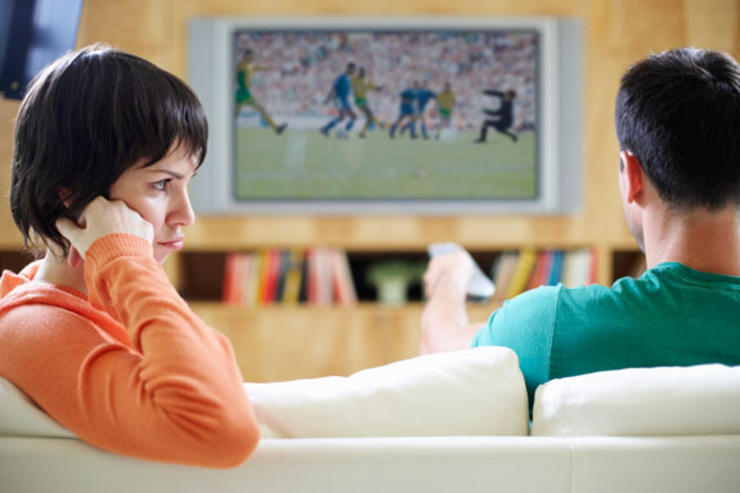 www.phillipsorensen.com.au
Phillip Sorensen, Barrister
Part VII -	Lifestyle clauses – are they in or are they out?
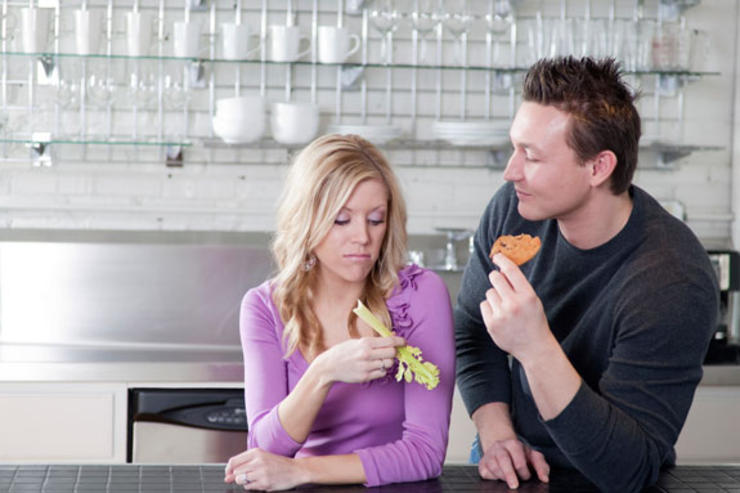 www.phillipsorensen.com.au
Phillip Sorensen, Barrister
Part VII -	Lifestyle clauses – are they in or are they out?
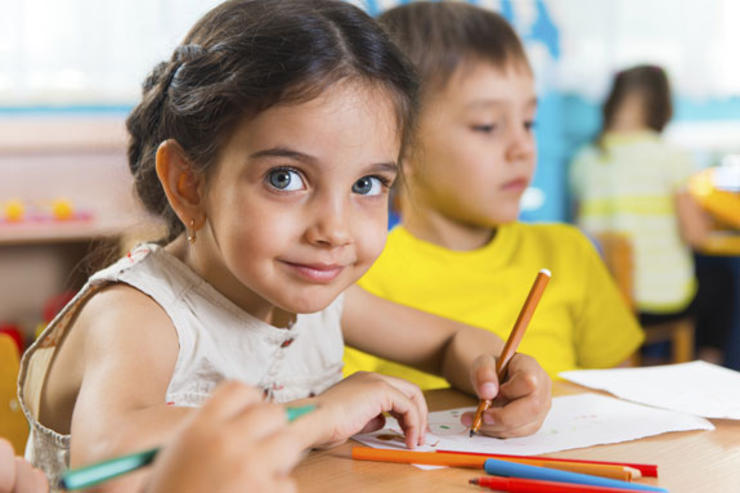 www.phillipsorensen.com.au
Phillip Sorensen, Barrister
Part VII -	Lifestyle clauses – are they in or are they out?
Now for some law
www.phillipsorensen.com.au
Phillip Sorensen, Barrister
Part VII -	Lifestyle clauses – are they in or are they out?
Now for some law	
Overseas experience
www.phillipsorensen.com.au
Phillip Sorensen, Barrister
Part VIII - Case report - Parke & Parke[2015] FCCA 1692
A -	Background facts
www.phillipsorensen.com.au
Phillip Sorensen, Barrister
Part VIII - Case report - Parke & Parke[2015] FCCA 1692
A -	Background facts
B - Points of claim
www.phillipsorensen.com.au
Phillip Sorensen, Barrister
Part VIII - Case report - Parke & Parke[2015] FCCA 1692
A -	Background facts
B - Points of claim	
C - Wife’s earlier property adjustment proceedings
www.phillipsorensen.com.au
Phillip Sorensen, Barrister
Part VIII - Case report - Parke & Parke[2015] FCCA 1692
A -	Background facts
B - Points of claim	
C - Wife’s earlier property adjustment proceedings
D - Put that in writing
www.phillipsorensen.com.au
Phillip Sorensen, Barrister
Part VIII - Case report - Parke & Parke[2015] FCCA 1692
D - Put that in writing
E - Section 90K (1) (a) fraud alleged
F - All or part of the property
www.phillipsorensen.com.au
Phillip Sorensen, Barrister
Part VIII - Case report - Parke & Parke[2015] FCCA 1692
G - Schedule one not complete
H - Unconscionable Conduct –
	‘The respondent had conceded that he verbally abused the 	respondent and the court accepted the evidence of the 	respondent that she was subjected to years of repeated 	derogatory taunts at the hands of the applicant. These 	derogatory taunts occurred both in private and in front of third 	parties. The applicable told respondent that she was ‘fat’ or 	‘useless’ or ‘ugly’ or ‘lazy.’
www.phillipsorensen.com.au
Phillip Sorensen, Barrister
Part VIII - Case report - Parke & Parke[2015] FCCA 1692
I – Undue Influence, not pleaded, not found
www.phillipsorensen.com.au
Phillip Sorensen, Barrister
financial agreements
QUESTIONS
www.phillipsorensen.com.au